Force equation in a MOT
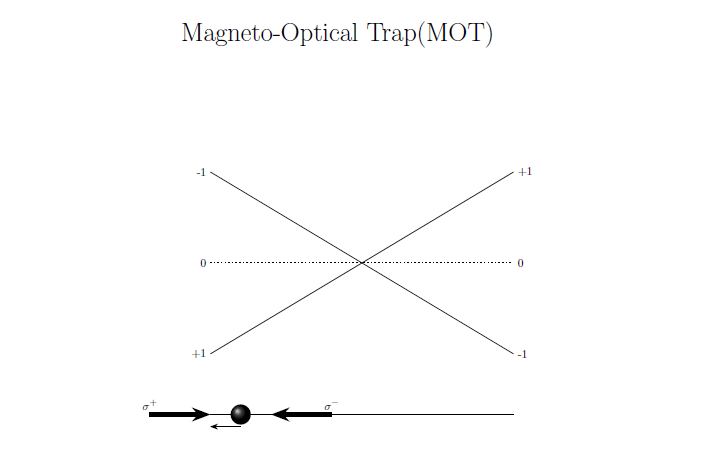 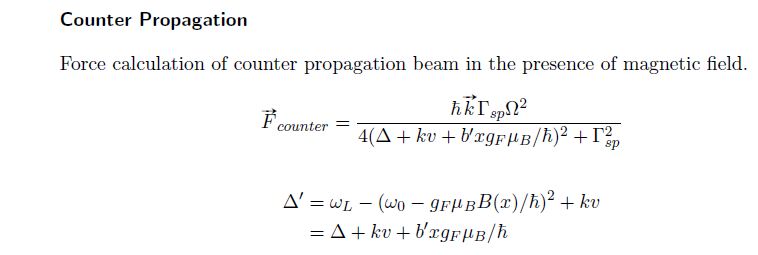 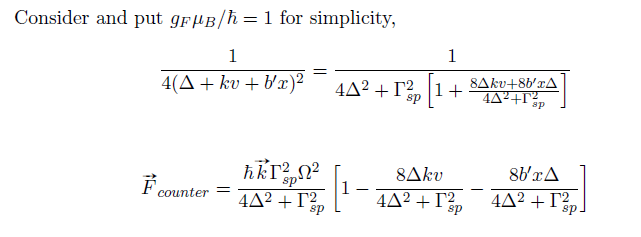 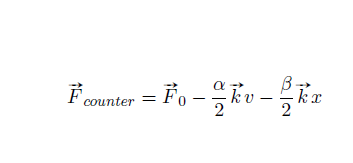 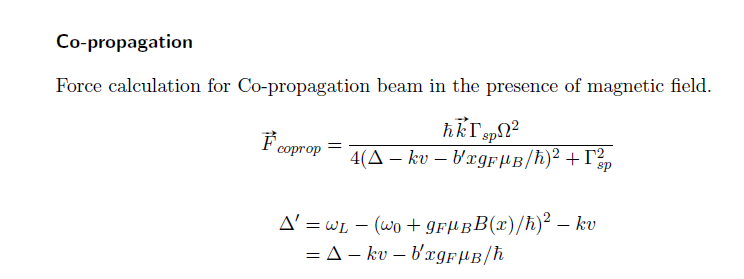 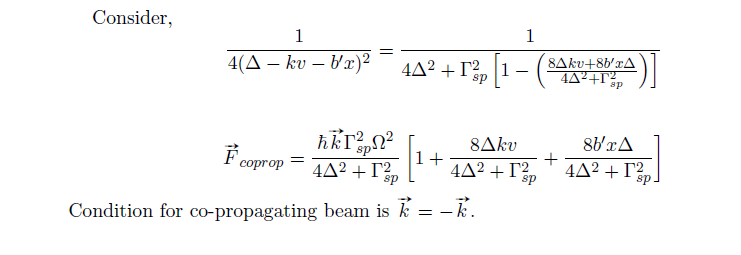 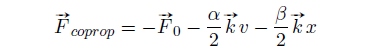 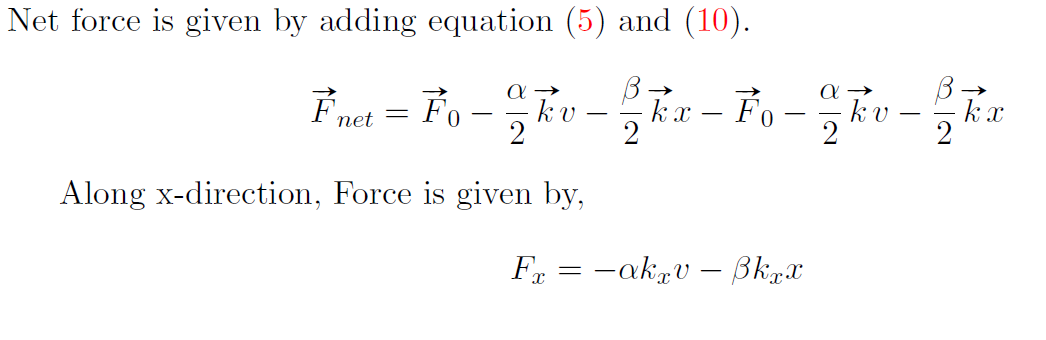 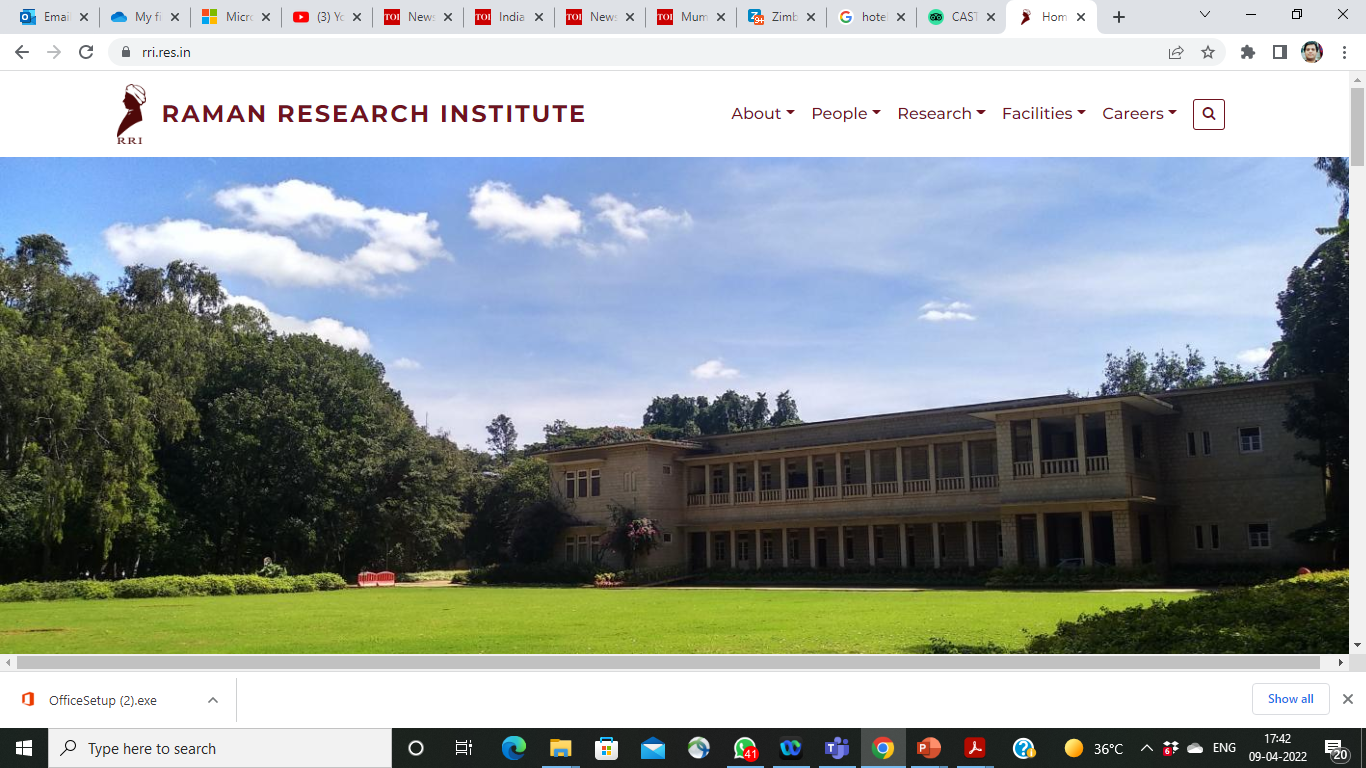 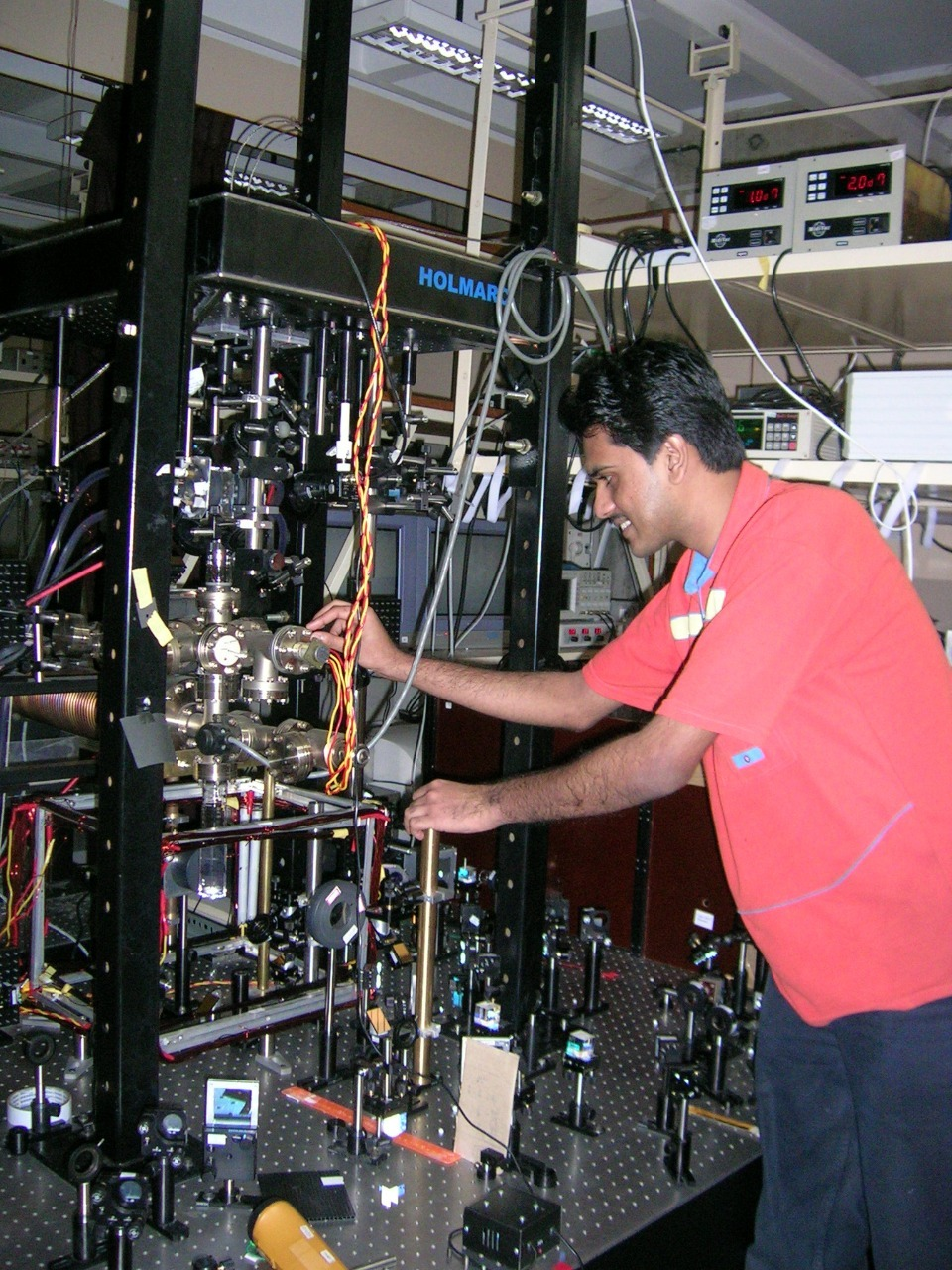 Double MOT system
Assembling of Vacuum chambers, Achieving UHV,  Laser Alignment for MOT, Laser locking, Lab view automation, construction of QUIC coils for Magnetic trap etc
RRI Bangalore 2004
PhD: Ring BEC and RF Spectroscopy
ENS Paris-Institute Galilee / University of Paris13-FRANCE
Marie Curie Fellowship for PhD
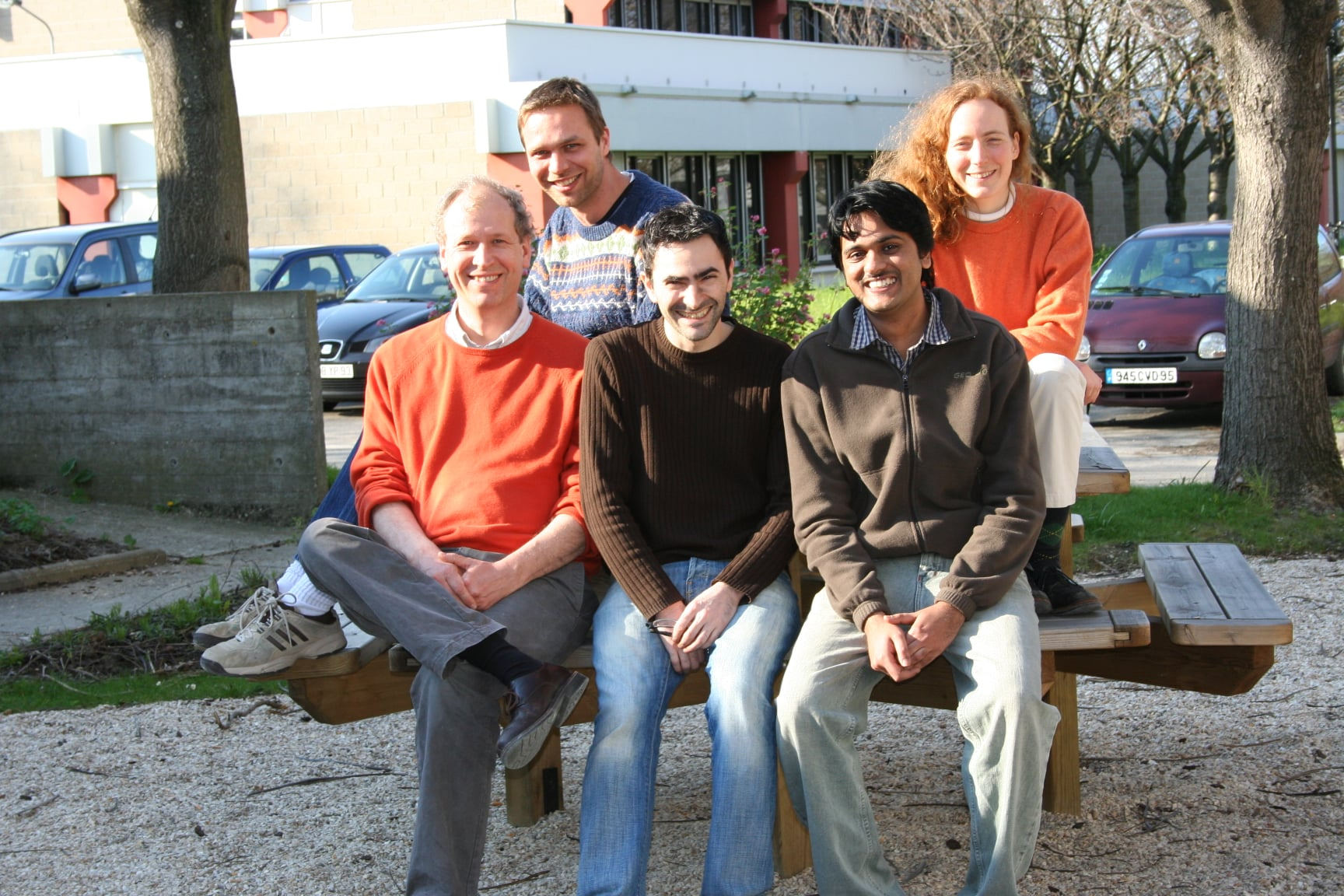 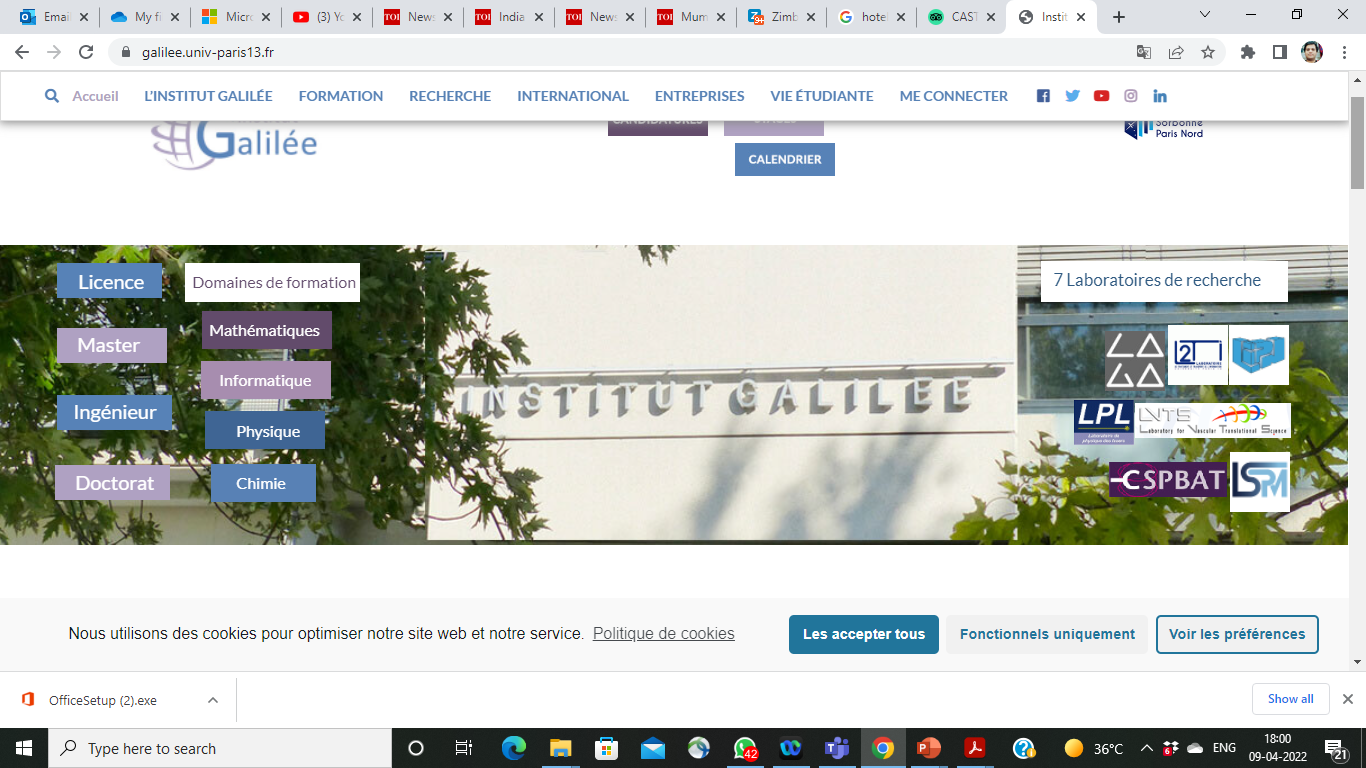 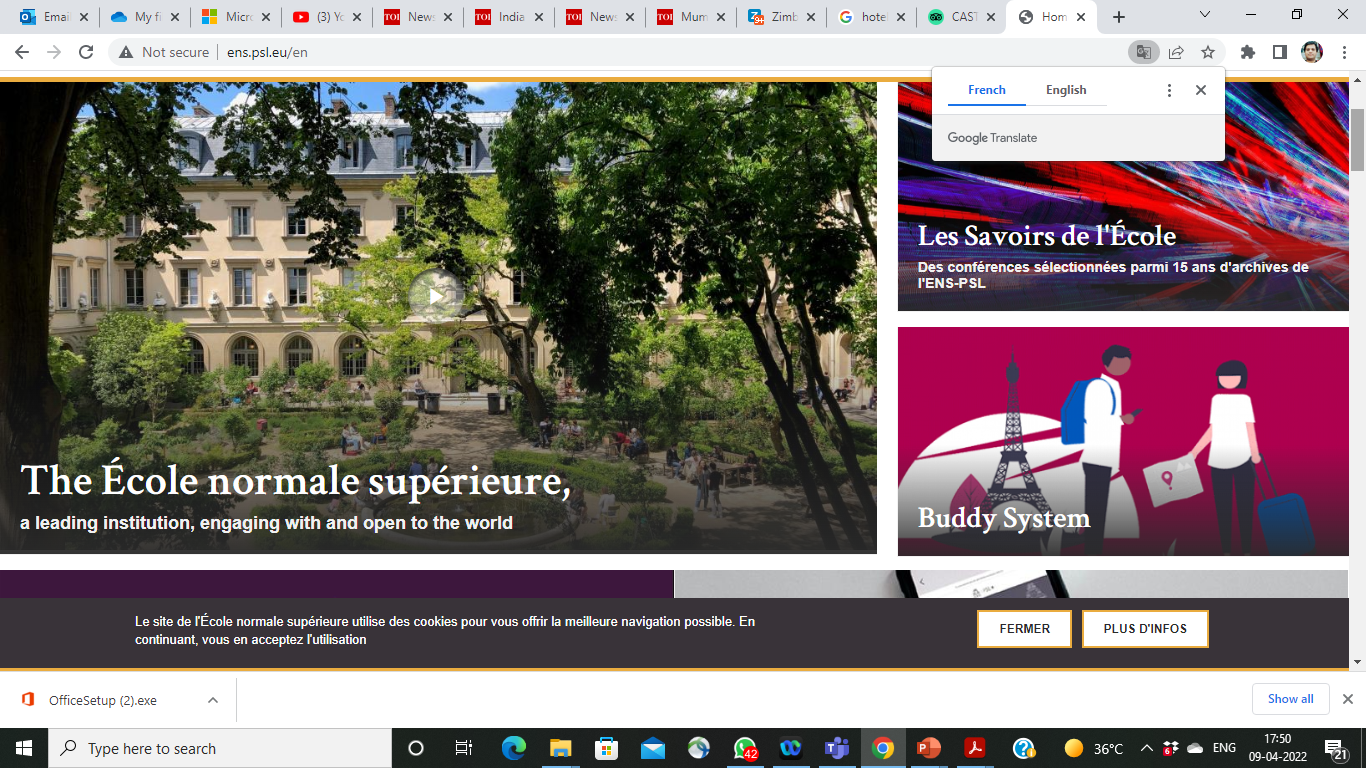 2006
Double MOT Set up
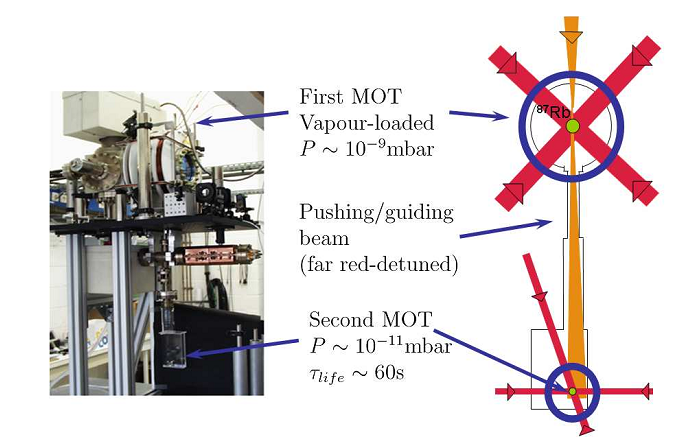 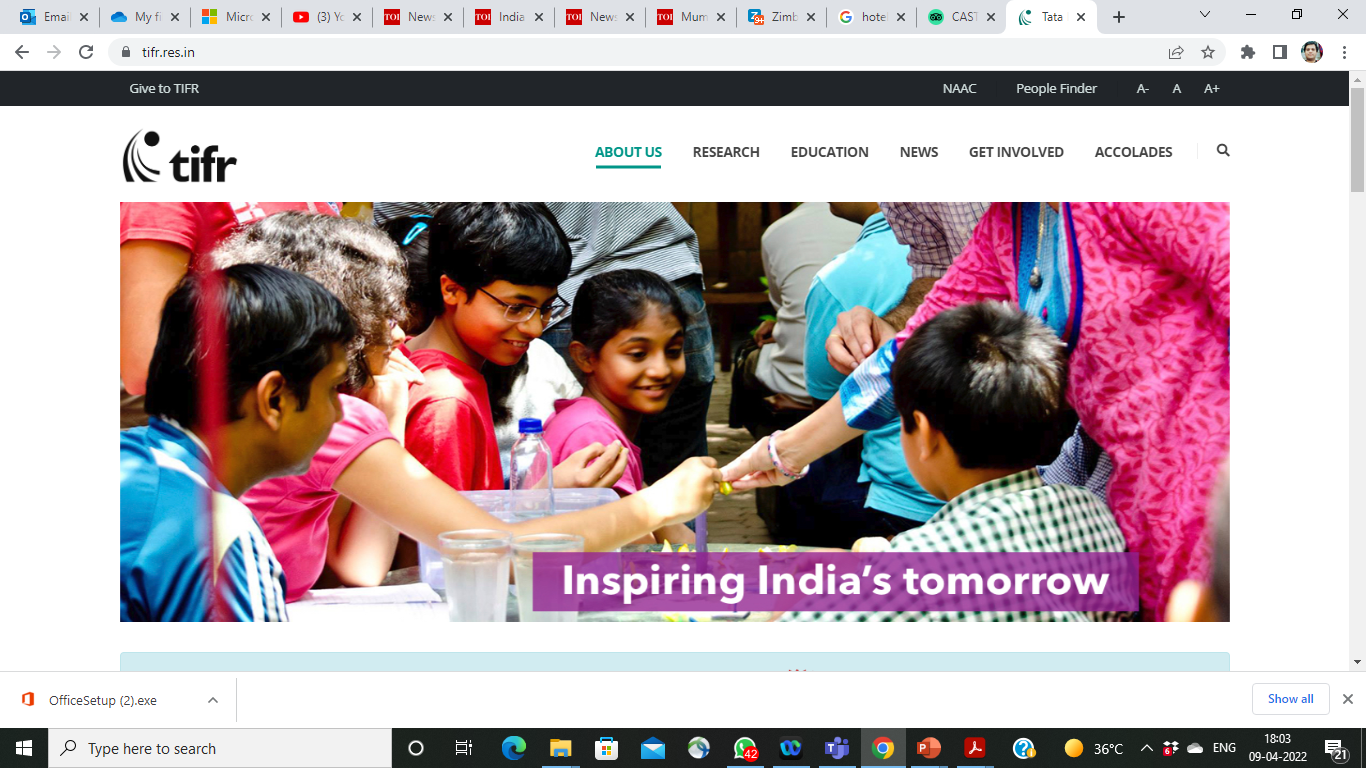 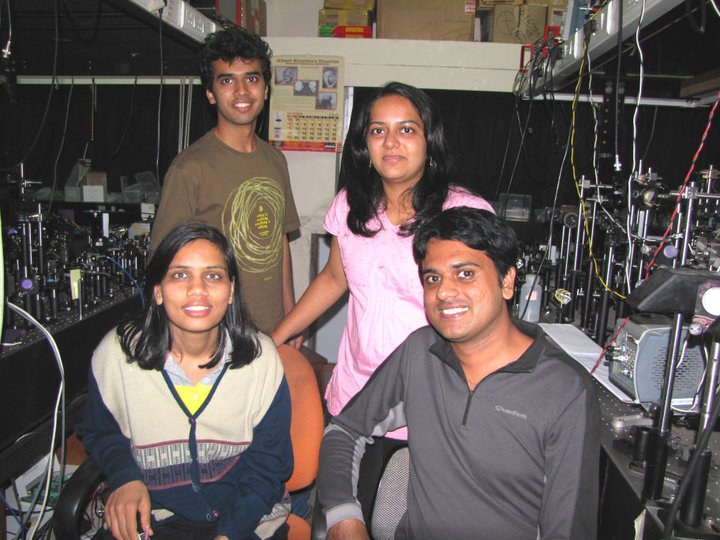 Post Doc 1:
2009
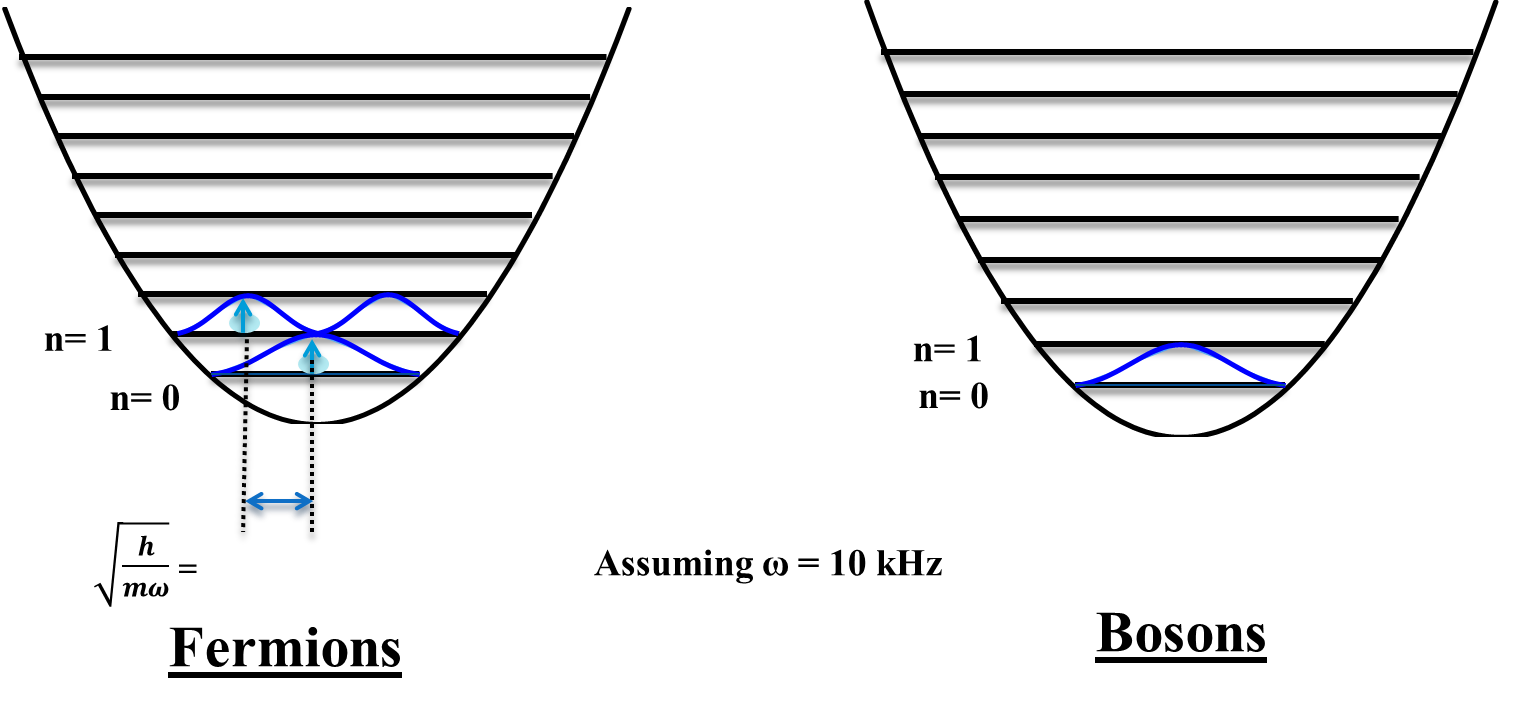 40K (Fermionic)
39K (Bosonic)
Post Doc 1: TIFR Mumbai
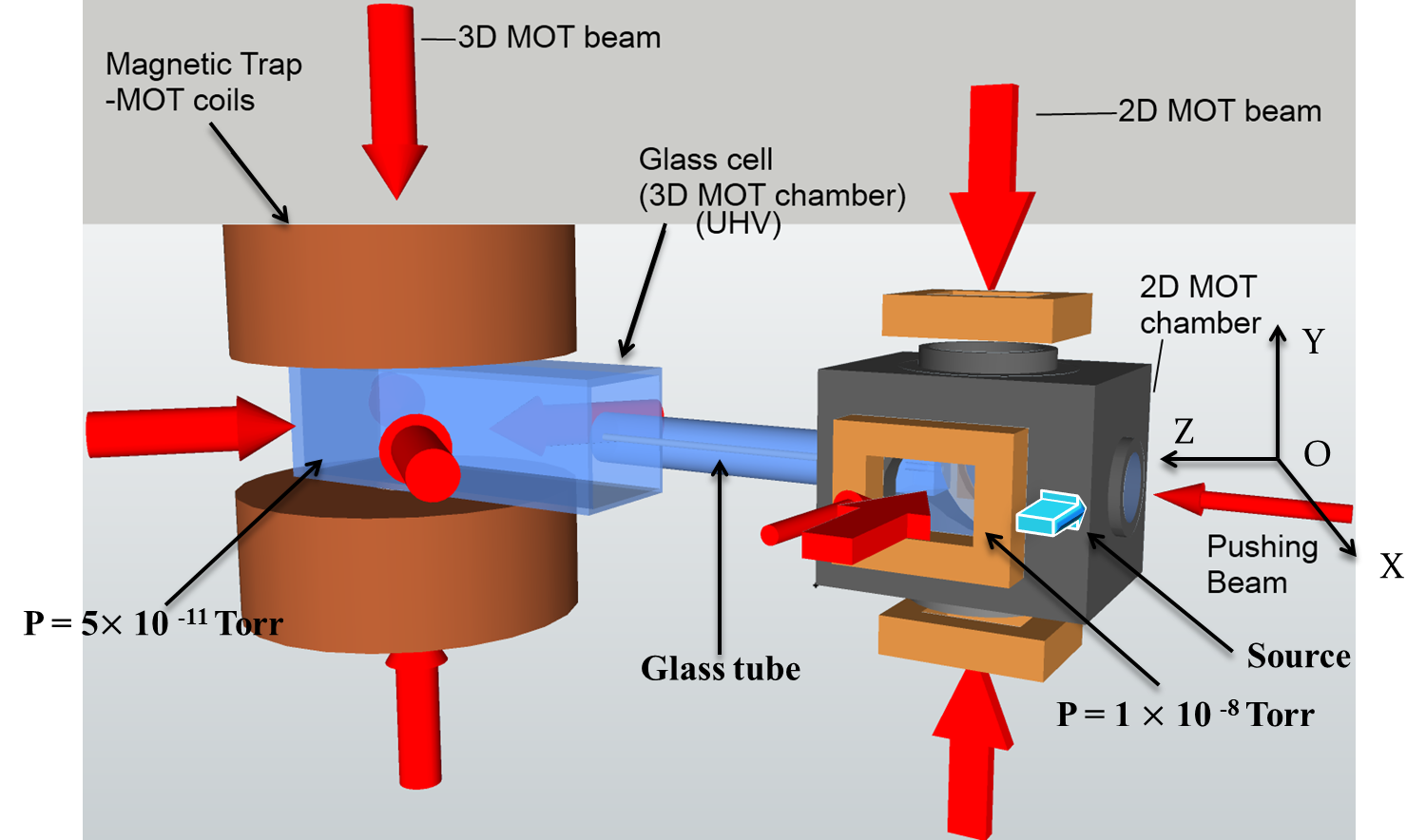 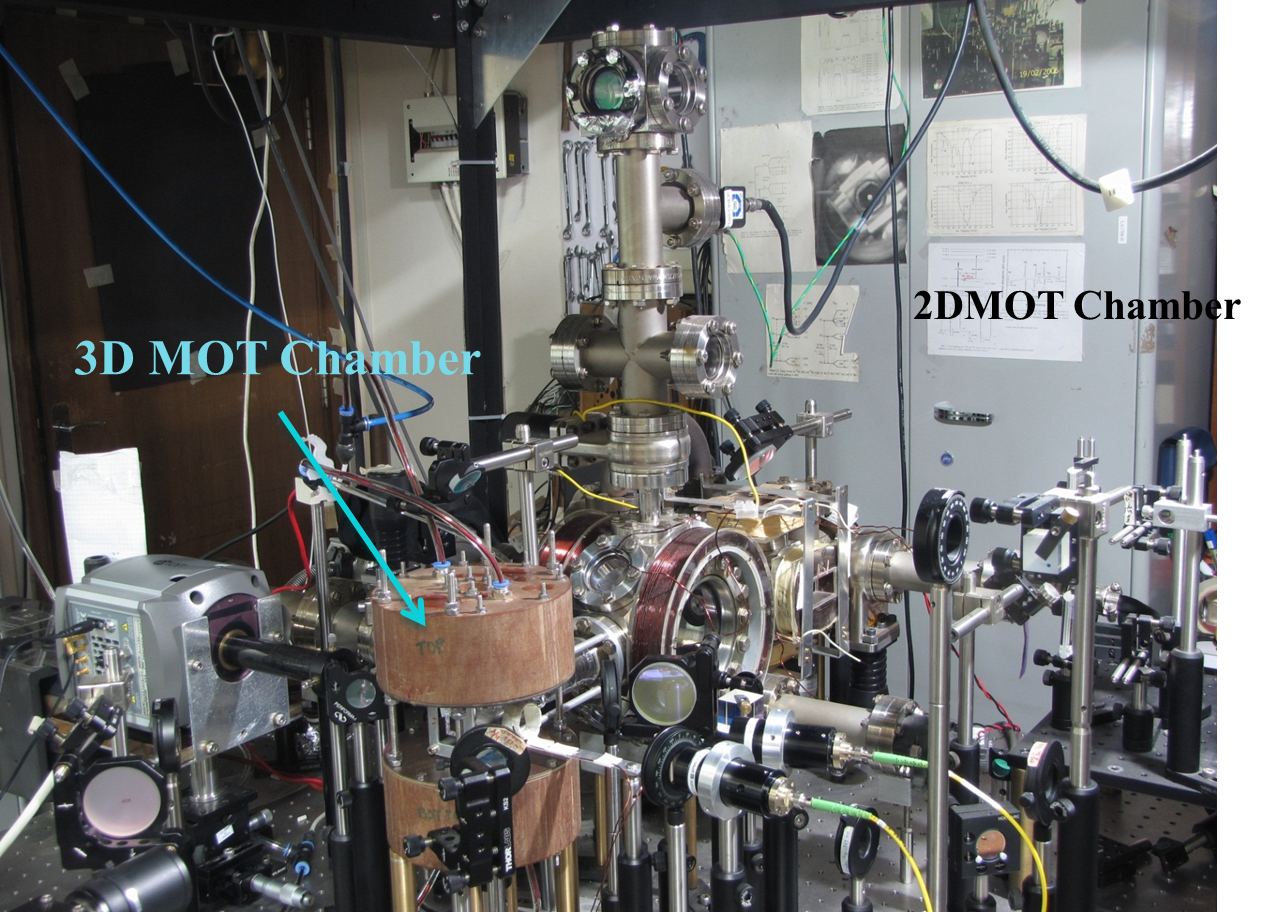 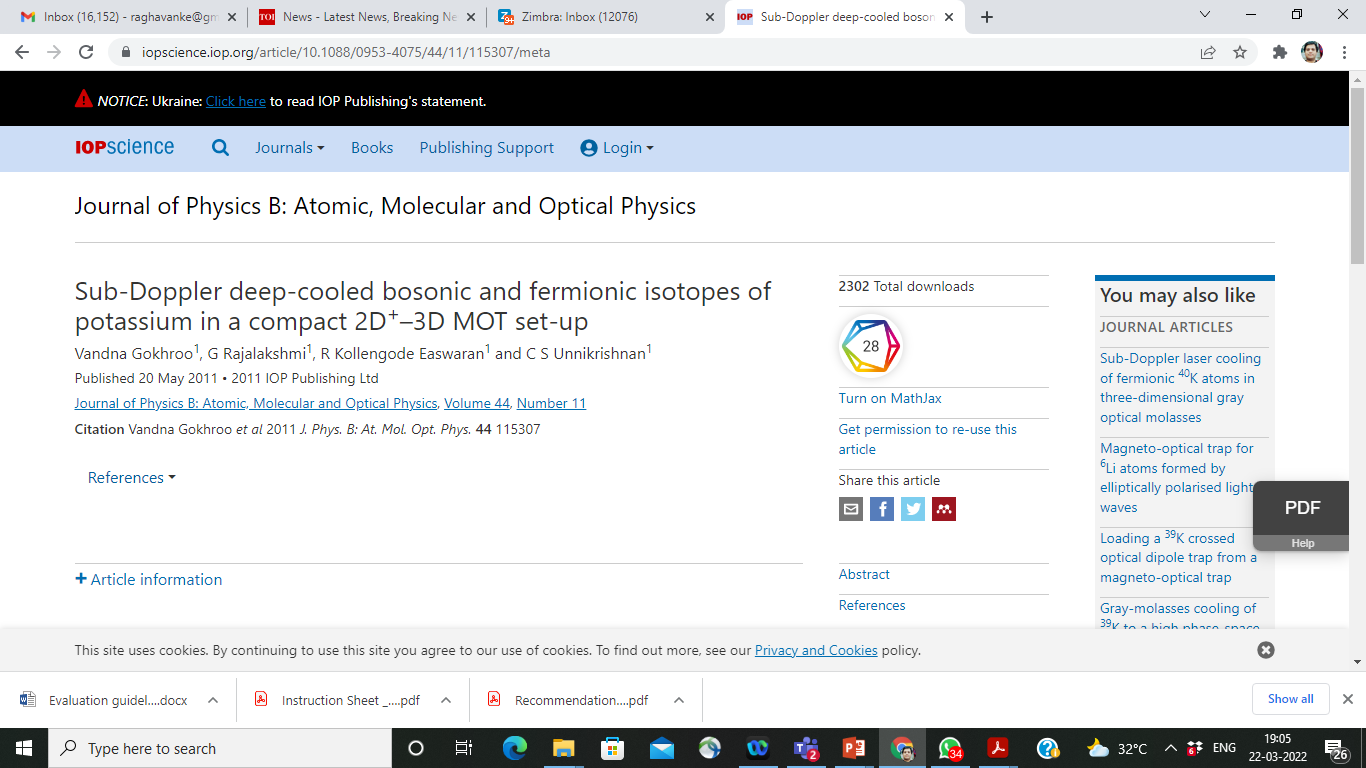